2012
RADIOACTIVITY
Comprehensive tutorial notes
POWERPOINT VERSION
Contents


 A  INTRODUCTION/CAUSES OF RADIOCTIVITY
	 Alpha (α) particle
 	Beta (β) particle
  	Gamma(y) particle

B .NUCLEAR FISSION AND NUCLEAR FUSSION

HALF-LIFE PERIOD AND DECAY CURVES

D .CHEMICAL vs NUCLEAR REACTIONS

E .APPLICATION OF RADIOACTIVITY AND RADIO
 ISOTOPES.

F. DANGERS OF RADIOACTIVITY AND RADIO ISOTOPES.

G.  COMPREHENSIVE REVISION QUESTIONS
A: INTRODUCTION / CAUSES OF RADIOCTIVITY
Radioactivity is the spontaneous disintegration/decay of an unstable nuclide. 

A nuclide is an atom with defined mass number (number of protons and neutrons), atomic number and definite energy.
Radioactivity takes place in the nucleus of an atom unlike chemical reactions that take place in the energy levels involving electrons.

A nuclide is said to be stable if its neutron: proton ratio is equal to one (n/p = 1) 

All nuclide therefore try to attain n/p = 1 by undergoing radioactivity.
Examples
Oxygen nuclide with 168 O has 8 neutrons and 8 protons in the nucleus therefore an n/p = 1 thus stable and do not decay/disintegrate.

Chlorine nuclide with 3517 Cl has 18 neutrons and 17 protons in the nucleus therefore an n/p = 1.0588  thus unstable and decays/disintegrates to try to attain n/p = 1.

Uranium nuclide with 23792 U has 206 neutrons and 92 protons in the nucleus therefore an n/p = 2.2391 thus more unstable than  23592 U and thus more readily decays / disintegrates to try to attain n/p = 1.
c) Chlorine nuclide with 3717 Cl has 20 neutrons and 17 protons in the nucleus therefore an n/p = 1.1765 thus more unstable than  3517 Cl and thus more readily decays / disintegrates to try to attain n/p = 1.

d)Uranium nuclide with 23592 U has 143 neutrons and 92 protons in the nucleus therefore an n/p = 1.5543 thus more stable than  237 92U  but also readily decays / disintegrates to try to attain n/p = 1.

All unstable nuclides naturally try to attain nuclear stability with the production of:
alpha(α) particle decay

 The alpha (α) particle has the following main characteristic:

i)is positively charged(like protons)

ii) has mass number 4 and atomic number 2 therefore equal to a charged Helium atom ( 42He2+)

iii) have very low penetrating power and thus can be stopped /blocked/shielded by a thin sheet of paper.

iv) have high ionizing power thus cause a lot of damage to living cells.

v) a nuclide undergoing α-decay has its mass number reduced by 4 and its atomic number reduced by 2
Examples of alpha decay

210 84 Pb     -> 	206 82 Pb 	+	 42He 2+


226 88 Ra    -> 	222 86 Rn	+	 42He 2+


  238 92 U    -> 	23490 Th	+	 42He 2+


238 92 U	    -> 	23088 Ra	+	2 42He 2+

  210 84 U 	     -> 	19074 W	+        10 α
b)Beta (β) particle decay

The Beta (β) particle has the following main characteristic:

i)is negatively charged(like electrons)

ii)has  no mass number  and atomic number  negative one(-1)  therefore equal to a fast moving electron (0 -1e)

iii) have medium  penetrating power and thus can be stopped /blocked/shielded by a thin sheet of  aluminium foil.

iv) have medium  ionizing power thus cause  less  damage to living cells than the α particle.

v) a nuclide undergoing β -decay has its mass number remain the same  and its atomic number increase by 1
Examples of beta (β) decay

1.2311Na 	->  	 2312Mg 		+  	0 -1e

 2. 23490Th 	->  	 23491 Pa		+  	0 -1e

 3. 20770Y	->  	 20782 Pb		+  	30 -1e

 4. 146 C 	->  	   147N 		+  	0 -1e

 5. 10 n 	->  	   11H 		+  	0 -1e
6.  411H     ->   42He 	+  	2 0 -1e


 7.   22888Ra   ->   22890Th +  	2 β



 8.    23290Th  ->   21282Pb+  2 β  +  	5 α



 9.  23892U  ->   22688 Ra+  2 β     +  	3 α



 10.  21884Po  ->   20682Pb+  	4 β   +  	3 α
Gamma (y) particle decay
The gamma (y) particle has the following main characteristic:
i)is neither negatively charged(like electrons/beta) nor positively charged(like protons/alpha) therefore neutral.

ii)has  no mass number  and atomic number therefore equal to   electromagnetic waves.

iii) have very high  penetrating power and thus can be stopped /blocked/shielded by a thick block of lead..

iv) have very low ionizing power thus cause  less  damage to living cells  unless on prolonged exposure..

v) a nuclide undergoing  y -decay has its  mass number and its atomic number remain the same.
Examples of gamma (y) decay

3717Cl	     ->  	 3717Cl		+         y

146C	     ->  	 146C		+         y


The sketch diagram below shows the penetrating power of the radiations from a radioactive nuclide.
radioactive nuclide       sheet of paper         aluminium foil         thick block of lead
(radiation source)          (block α-rays)         (block β-rays)	   block y-rays)





	  		  
                                               α-rays	            β-rays    	               y-rays 	



The sketch diagram below illustrates the effect of electric /magnetic field on the three radiations from a radioactive nuclide
y-particle			       deflected 		           to –ve or +ve				because  it has      			no charge)

			β-ray deflected 			most to +ve ; is 			lightest)
Radioactive source
α-particle (slightly deflected to –ve because heaviest)
Magnetic
/electric field
- ve
Radioactive source
+ve
Radioactive disintegration/decay naturally produces the stable 20682Pb nuclide /isotope of lead.

 Below is the 238 92 U natural decay series.
238 92 U           23490 T      23491 Pa   	    23492 U
 								  	   
   21884 Po       22286 Rn       222688Ra	   23090 Th						
		
    23482 Pb       21483 Bi             21484 Po            21082 Pb

     
  20682 Pb           21084 Po                            21083 Bi
B:NUCLEAR FISSION AND NUCLEAR FUSSION

Radioactive disintegration/decay can be initiated in an industrial laboratory through two chemical methods: 
    a) nuclear fission 
     b) nuclear fission.
a)Nuclear fission
Nuclear fission is the process which a fast moving neutron bombards /hits /knocks a heavy unstable nuclide releasing lighter nuclide, three daughter neutrons and a large quantity of energy. 

Nuclear fission is the basic chemistry behind nuclear bombs made in the nuclear reactors.
The three daughter neutrons becomes again fast moving neutron bombarding / hitting /knocking  a heavy unstable nuclide releasing lighter nuclides, three more daughter neutrons each and a larger quantity of energy setting of a chain reaction
Examples of nuclear equations showing nuclear fission
10 n  +  235 92 U  -> 9038 Sr  + 144 54Xe +310 n +  Energy (-∆H)                    
                                                                 	
10 n   +       2713Al   	->  	  2813Al        +  	y

10 n   +       2713Al   	->  	   2411Na	+  	42 He (α)

10 n   +       147N   	->  	   146C		 +  	11H

10 n  +       11H   	->  	   21H	  	  +         y
	
10 n  +       23592U   	->  	  9542Mo +  13957La	+  10n  +  y
b) Nuclear fussion 

Nuclear fusion is the process which smaller nuclides join together to form larger / heavier nuclides and releasing a large quantity of energy.

 Very high temperatures and pressure is required to overcome the repulsion between the atoms. 

Nuclear fusion is the basic chemistry behind solar/sun radiation. 

 Two daughter atoms/nuclides of Hydrogen fuse/join to form Helium atom/nuclide on the surface of the sun releasing large quantity of energy in form of heat and light.
21H      +    21H     ->     42He       +      10 n
         
21H       +     11H     ->     32He    
   
21H       +       21H    ->     31H       +    11 H

   4  11H       ->     42He       +         2 0-1 e

147H     +    42He    ->  178O      +           11 H
C: HALF LIFE PERIOD (t1/2)
The half-life period is the time taken for a radioactive nuclide to spontaneously decay/ disintegrate to half its original mass/ amount. 
It is usually denoted t 1/2.
The rate of radioactive nuclide disintegration/decay is constant for each nuclide.
The table below shows the half-life period of some elements.
The half-life period is determined by using a Geiger-Muller counter (GM tube)

.A GM tube is connected to ratemeter that records the count-rates per unit time.

 This is the rate of decay/ disintegration of the nuclide.

 If the count-rates per unit time fall by half, then the time taken for this fall is the half-life period.
Examples
A radioactive substance gave a count of 240 counts per minute but after 6 hours the count rate were 30 counts per minute. Calculate the half-life period of the substance.
If  t 1/2  = x
 
then  240 --x-->120 –x-->60 –x--->30

From 240 to 30 =3x =6 hours

          =>x  = t 1/2 = ( 6 / 3 )

                    = 2 hours
b) The count rate of a nuclide fell from 200 counts per second to 12.5 counts per second in 120 minutes. 
Calculate the half-life period of the nuclide.
If  t 1/2  =x
 	then 

 	200 --x-->100 –x-->50 –x--->25 –x--->12.5

 	From 200 to 12.5 =4x =120 minutes

 	 =>x  = t 1/2 = ( 120 / 4 )

	= 30  minutes
c) After 6 hours the count rate of a nuclide fell from 240 counts per second to 15 counts per second on the GM tube. Calculate the half-life period of the nuclide.
If  t 1/2  = x

 then  240 --x-->120 –x-->60 –x--->30 –x--->15

 From 240 to 15 =4x =6 hours

   =>x  = t 1/2 = ( 6  / 4 )=  1.5  hours
d) Calculate the mass of nitrogen-13 that remain from 2 grams after 6 half-lifes if the half-life period of nitrogen-13 is 10 minutes.
If  t 1/2  = x then:  

2 --x-->1 –2x-->0.5 –3x--->0.25 –4x--->0.125–5x--->0.0625–5x--->0.03125

 After the 6th half life 0.03125 g of nitrogen-13 remain
e) What fraction of a gas remains after 1hour if its half-life period is 20 months?
If  t 1/2  = x then:
 then  60 /20  = 3x 
 1   --x-->  1/2   –2x-->  1/4  –3x--->   1/8 

 After the 3rd half-life  1/8   of the gas remain
f) 348 grams of a nuclide A was reduced 43.5 grams after 270days.Determine the half-life period of the nuclide.
If  t 1/2  = x then:  

 348 --x-->174 –2x-->87 –3x--->43.5

 From 348 to 43.5=3x =270days
 =>x  = t 1/2 = ( 270 / 3 )
          =  90  days
g) How old is an Egyptian Pharaoh in a tomb with 2grams of 14C if the normal 14C  in a present tomb is 16grams.The half-life period of 14C is 5600years.
If  t 1/2  = x  = 5600 years then:
  
  16 --x-->8 –2x-->4 –3x--->2
 
  3x = ( 3  x  5600 ) 
 		 = 16800years
f) 100 grams of a radioactive isotope was reduced 12.5 grams after 81days.Determine the half-life period of the isotope.
If  t 1/2  = x then:  
 100 --x-->50 –2x-->25 –3x--->12.5

  From 100 to 12.5=3x =81days
            =>x  = t 1/2 
 		= ( 81  / 3 )
 		=  27  days
A graph of activity against time is called decay curve.

 A decay curve can be used to determine the half-life period of an isotope since activity decrease at equal time interval to half the original
(i)From the graph show and determine the half-life period of the isotope.

  From the graph t 1/2  changes in activity from:

 ( 100 – 50 )      =>   ( 20 – 0 )  =  20 minutes
 ( 50 – 25 )      =>   ( 40 – 20 )  =  20 minutes

                             Thus      t ½  =  20 minutes
(ii)Why does the graph tend to ‘O’?

Smaller particle/s will disintegrate /decay to half its original.
D:  CHEMICAL vs NUCLEAR REACTIONS

Nuclear and chemical reaction has the following similarities:

(i)-both involve the subatomic particles; electrons, protons and neutrons in an  atom

    (ii)-both involve the subatomic particles trying to make the atom more stable.

    (iii)-Some for of energy transfer/release/absorb from/to the environment take  place.
Nuclear and chemical reaction has the following differences:
           (i) Nuclear reactions mainly involve protons and neutrons in an atom.

         Chemical   reactions mainly involve electrons in an atom.


          (ii) Nuclear reactions mainly involve formation of an atom of a new element.

           Chemical   reactions do not form new elements
(iii) Nuclear reactions mainly involve evolution/production of large quantity      of heat/energy.

           Chemical   reactions produce or absorb small quantity of heat/energy.

(iv)Nuclear reactions are accompanied by a loss in mass/mass defect hence does not obey the law of conservation of matter.

Chemical   reactions are not accompanied by a loss in mass/mass defect hence obey the law of conservation of matter.
(v)The rate of decay/ disintegration of the nuclide is independent of physical conditions 

(temperature/pressure/purity/particle size)

The rate of a chemical reaction is dependent on physical conditions 

(temperature/pressure/purity/particle size/surface area)
D: APPLICATION AND USES OF RADIOCTIVITY.

The following are some of the fields that apply and use radioisotopes;

a)Medicine: -Treatment of cancer to kill malignant tumors through    radiotherapy.

-Sterilizing hospital /surgical instruments /equipments by   exposing them to gamma radiation.
b) Agriculture:
 If a plant or animal if fed with radioisotope, the metabolic processes of the plant/animal is better understood by tracing the route of the radioisotope.

c) Food preservation:
 X-rays are used to kill bacteria in tinned food to last for a long time.
d) Chemistry:
 To study mechanisms of a chemical reaction, one  reactant is replaced in its structure by a radioisotope e.g.

During esterification the ‘O’ joining the ester was discovered comes from the alkanol and not alkanoic acid.

During photosynthesis the ‘O’ released was discovered comes from   water.
e) Dating rocks/fossils: 
The quantity of 14C in living things    (plants/animals) is constant.

 When they die the fixed mass of 14C is trapped in the cells and continues to decay/disintegrate.
 The half-life period of 14C  is 5600 years .

 Comparing the mass of 14C in living and dead cells, the age of the dead can be determined.
E: DANGERS OF RADIOCTIVITY.

All rays emitted by radioactive isotopes have ionizing effect of changing the genetic make up of living cells.

 Exposure to theses radiations causes chromosomal and /or genetic mutation in living cells.
 Living things should therefore not be exposed for a long time to radioactive substances.
One of the main uses of radiacive isotopes is in generation of large cheap electricity in nuclear reactors.

Those who work in these reactors must wear protective devises made of thick glass or lead sheet.

Accidental leakages of radiations usually occur:..
In 1986 the Nuclear reactor at Chernobyl in Russia had a major explosion that emitted poisonous nuclear material that caused immediate environmental disaster.
In 2011, an earthquake in Japan caused a nuclear reactor to leak and release poisonous radioactive waste into the Indian Ocean.

The immediate and long term effects of exposure to these poisonous radioactive waste on human being is of major concern to all environmentalists.
World wide various treaties control the manufacture, disposal and usage of radioisotopes which many nations have ratified under the United Nations Organization (UNO) to ensure safety of the environment.
5.
P
The figure below shows the behaviour of emissions by a radioactive isotope x. Use it to answer the question follow
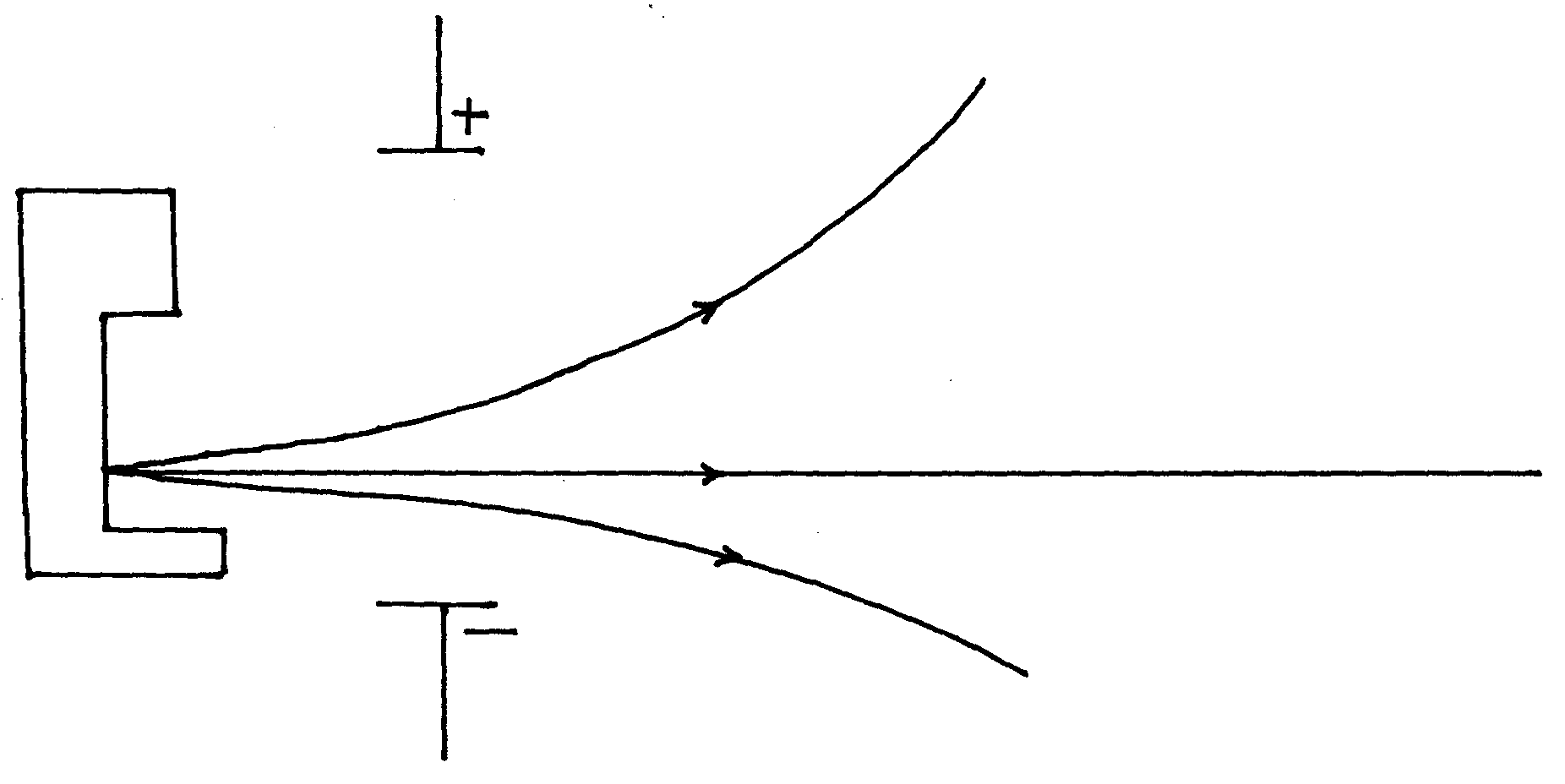 P
T
(a) Explain why isotope X emits radiations. 											(1mk)
	-is unstable //has n/p ratio greater/less than one

(b) Name the radiation labeled T 		 	(1mk)			alpha particle	
				       
(c) Arrange the radiations labeled P and T in the increasing order of ability to be deflected by an electric filed. 										(1mk)

 		T -> P
4. a) Calculate the mass and atomic numbers of element B formed after 21280 X has emitted three beta particles, one gamma ray and two alpha particles.

Mass number = 212 –(0  beta+ o gamma + (2 x 4 ) alpha = 204
Atomic number = 80 – (-1 x3) beta + 0 gamma + (2 x 2 ) alpha =79


b)Write a balanced nuclear equations for the decay of  21280 X to B using the information in 4(a) above.

            21280 X      ->     20479B   +    242He     +    3  0-1 e    +   y
Identify the type of radiation emitted from the following nuclear equations.
 (i)       146 C 	      ->     147N 	+ …β ……

11 H    +   10 n       ->      21H 	+ ……y…

 (iii)     23592 U   ->  9542Mo  +  13957La  +  10 n  +  7 β

23892 U      ->     23490Th  + … α …

(v)       146 C 	 +   11 H       ->     157N 	+ …y…
. X grams of a radioactive isotope takes 100 days to disintegrate to 20 grams. If the half-life period isotope is 25 days, calculate the initial mass X of the radio isotope.

  Number of half-lifes    =   (  100   /   25 )  
                                         =    4
20g -----> 40g ----> 80g-----> 160g -----> 320g

		Original mass X = 320g
a)Radium has a half-life of 1620 years.
(i)What is half-life?

The half-life period is the time taken for a radioactive nuclide to spontaneously decay/ disintegrate to half its original mass/ amount.
b)If one milligram of radium contains 2.68 x 10 18 atoms ,how many atoms disintegrate during 3240 years.

Number of half-lifes    =   (  3240   /   1620  )   =    2

		1 mg ---1620---> 0.5mg ---1620----> 0.25mg

 	  	  If 1mg  	->  	2.68 x 1018  atoms

  Then   0.25 mg ->  ( 0.25  x   2.68  x  1018   ) =   6.7  x  1017

 Number of atoms remaining = 6.7  x  1017

  Number of atoms disintegrated  = 
 			 (2.68 x 1018     -    6.7  x  1017   )

 						      = 2.01  x  1018